Программа IFC по стимулированию инвестиций в ремонт и повышение энергоэффективности в жилищном секторе


Семинар «Роль банков в финансировании капитальных ремонтов и энергоэффективной модернизации жилищного фонда России»
22 ноября 2012 г.
Москва
1
Комплексный подход IFC  к формированию нового рынка
ЭЭМ – энергоэффективная модернизация; ТСЖ – товарищество собственников жилья; УК – управляющая компания
2
Оказание поддержки российским банкам для выхода на новый рынок финансирования ремонта и повышения энергоэффективности в жилищном секторе
ТСЖ и жилищные 
кооперативы
Инвестиционные услуги (кредитные линии, частичные гарантии)
Управляющие 
компании
IFC
Коммерческие 
банки
Кредиты
Энергосервисные
компании (ЭСКО)
Консультационные услуги
Консультационные услуги
3
Цель консультационных услуг IFC
Содействие российским банкам в разработке новых банковских продуктов по финансированию ремонта и энергоэффективной модернизации многоквартирных домов
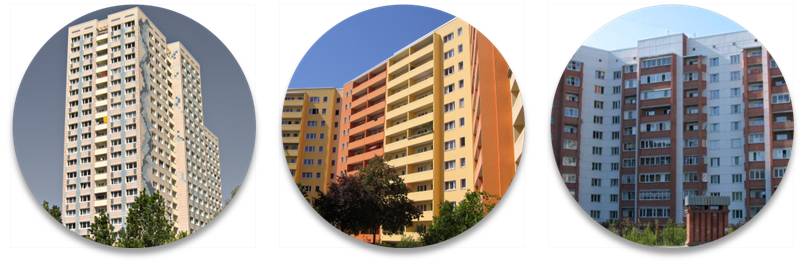 4
Возможные направления оказания консультационных                 услуг IFC  банкам в области финансирования ремонта и модернизации жилищного сектора
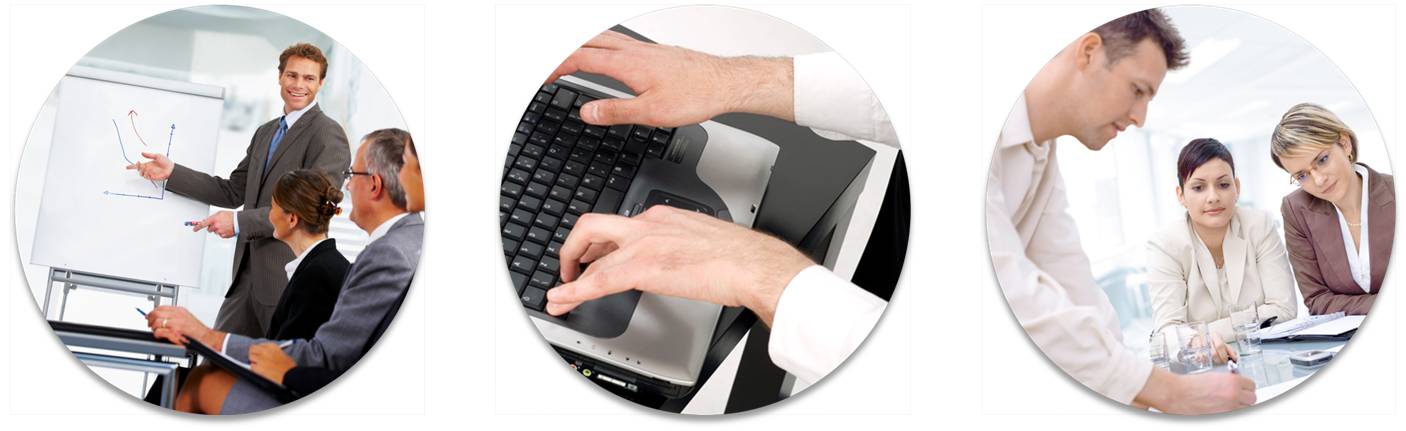 II. 	Анализ рынка и формирование клиентской базы
III.	Обучение сотрудников банка
I. 	Разработка банковского продукта
5
Примеры сотрудничества IFC с российскими банками
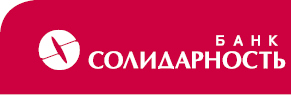 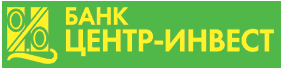 2010-2012
Целевая кредитная линия 300 млн. рублей
Консультационные услуги  по разработке и продвижению кредитного продукта для финансирования ремонта и повышения энергоэффективности в многоквартирных домах
2012-2013
  Консультационные услуги  по разработке и продвижению банковских продуктов и услуг для финансирования ремонта и энергоэффективной  модернизации многоквартирных домов в регионе присутствия банка
6
СПАСИБО ЗА ВНИМАНИЕ
Катерина ЛЕВИТАНСКАЯ
Консультационные программы IFC в Европе и Центральной Азии 
Международная финансовая корпорация (IFC)
Телефон: +7 495 411 7555
Электронная: почта Klevitanskaya@ifc.org
http://www.ifc.org/ifcext/eca.nsf/Content/RussiaProjectRREE
121069, Россия, г. Москва, ул. Большая Молчановка, 36, стр. 1
7